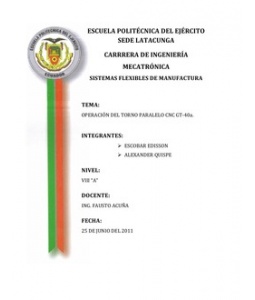 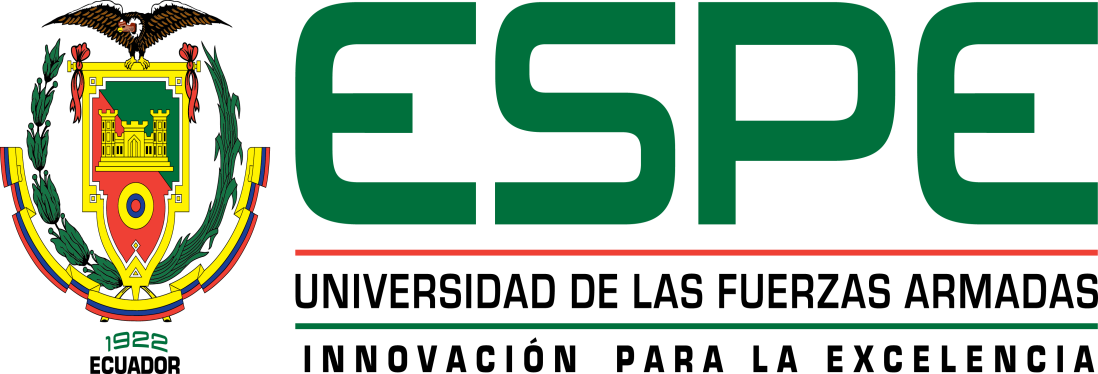 Departamento de Ciencias Administrativas, Económicas y de Comercio Carrera: Finanzas y Auditoría
“Auditoría del Sistema de Gestión de la Calidad basado en la Norma Internacional ISO 9001: 2008, de los Procesos de Soporte en la empresa Redpartner S.A., ubicada en Quito provincia de Pichincha por el periodo de  Julio a Diciembre del 2013”
Karina Azucena Espinosa Melo
PROBLEMÁTICA
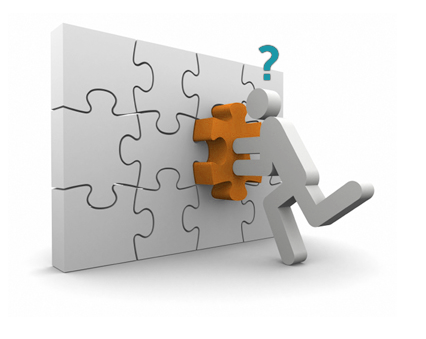 Problemática: Existen oportunidades de mejora en los procesos de Gestión Financiera, Gestión de Recursos Humanos y Gestión de Tecnologías de la Información, los cuales no han sido identificados, conduciendo a que no se esté utilizando de forma eficiente, eficaz y económica los recursos de la empresa.
OBJETIVOS
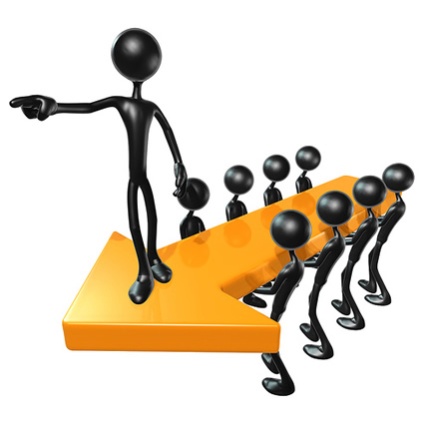 OBJETIVO GENERAL
Realizar una Auditoría del Sistema de Gestión de la Calidad basado en la Norma Internacional ISO 9001: 2008, de los Procesos de Soporte: Gestión Financiera, Gestión de Talento Humano y Gestión de Tecnologías de la Información en la empresa Redpartner S.A., con el propósito de establecer el cumplimiento de la norma e  identificar oportunidades de mejora para la misma y de esta forma lograr los objetivos establecidos por la alta gerencia.
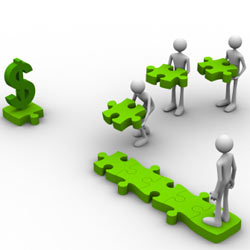 OBJETIVOS ESPECÍFICOS
Recopilar información referente a la constitución de la compañía, estatutos, sistema de gestión de calidad, y otros para conocer el ámbito en el que se desarrolla la empresa.

Dar a conocer las normas aplicables y el marco teórico que servirán como base para el desarrollo de la auditoría de calidad de la empresa redPartner.

Realizar un análisis de la empresa, integrando el ambiente interno y externo, para determinar la situación actual de la misma.

Planificar y ejecutar la auditoria de calidad para establecer el cumplimiento de los requisitos establecidos en la Norma Internacional ISO: 9001:2008 y a su vez identificar las no conformidades, así como establecer las oportunidades de mejora.

Establecer los aspectos positivos y negativos como resultado de ejecución de la auditoría de calidad y establecer conclusiones y recomendaciones dirigidas a mejorar los procesos de soporte.
ASPECTOS GENERALES
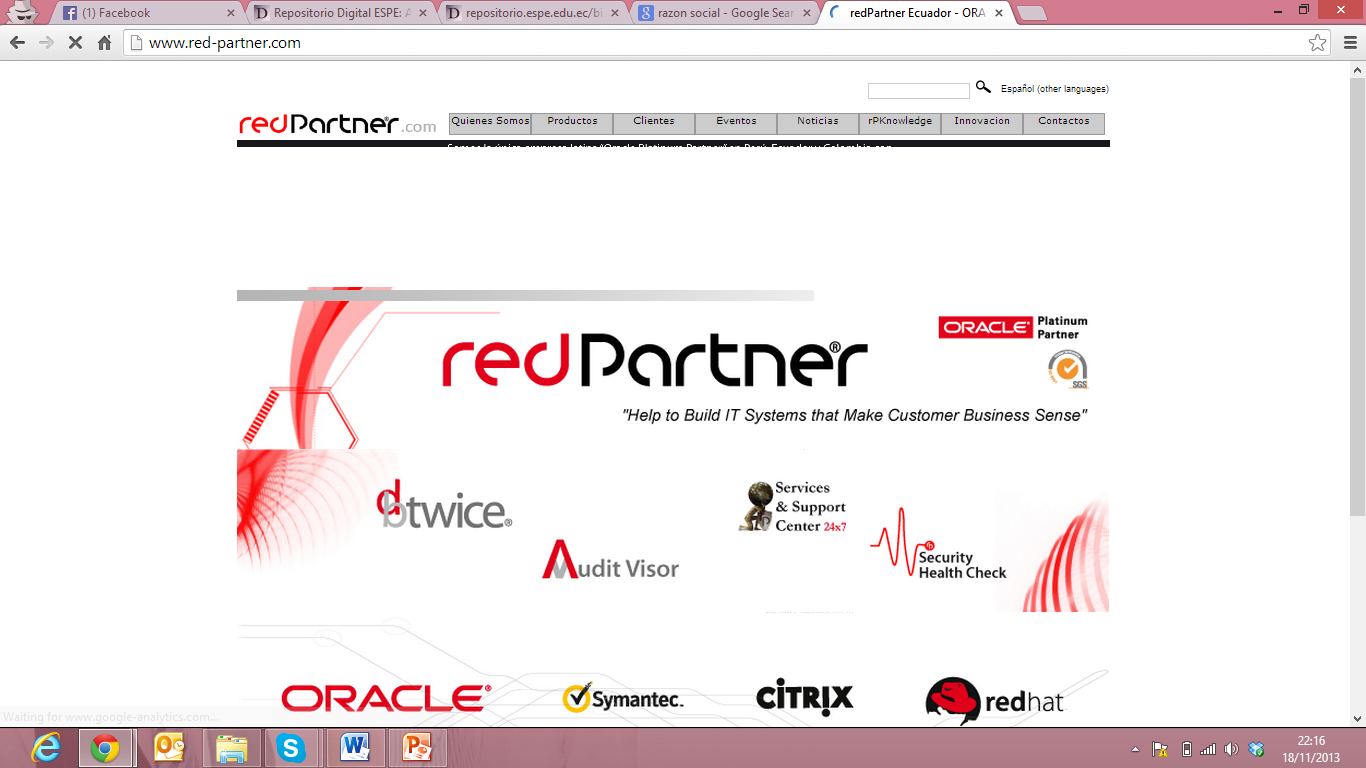 La empresa redPartner S.A., tiene como objeto social  desarrollar, adaptar, adquirir, traducir, reproducir, importar, exportar, comercializar y distribuir, directa e indirectamente, soporte lógico para computador.
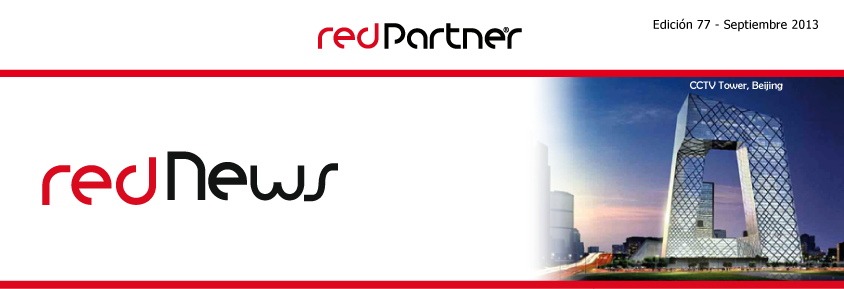 LA EMPRESA
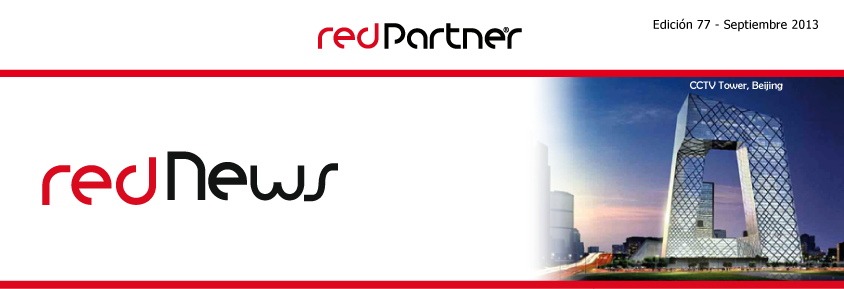 ALIANZAS ESTRATÉGICAS
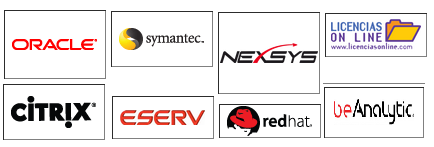 Oracle – Nº 1 en software corporativo.
145 países.
14 billones de dólares
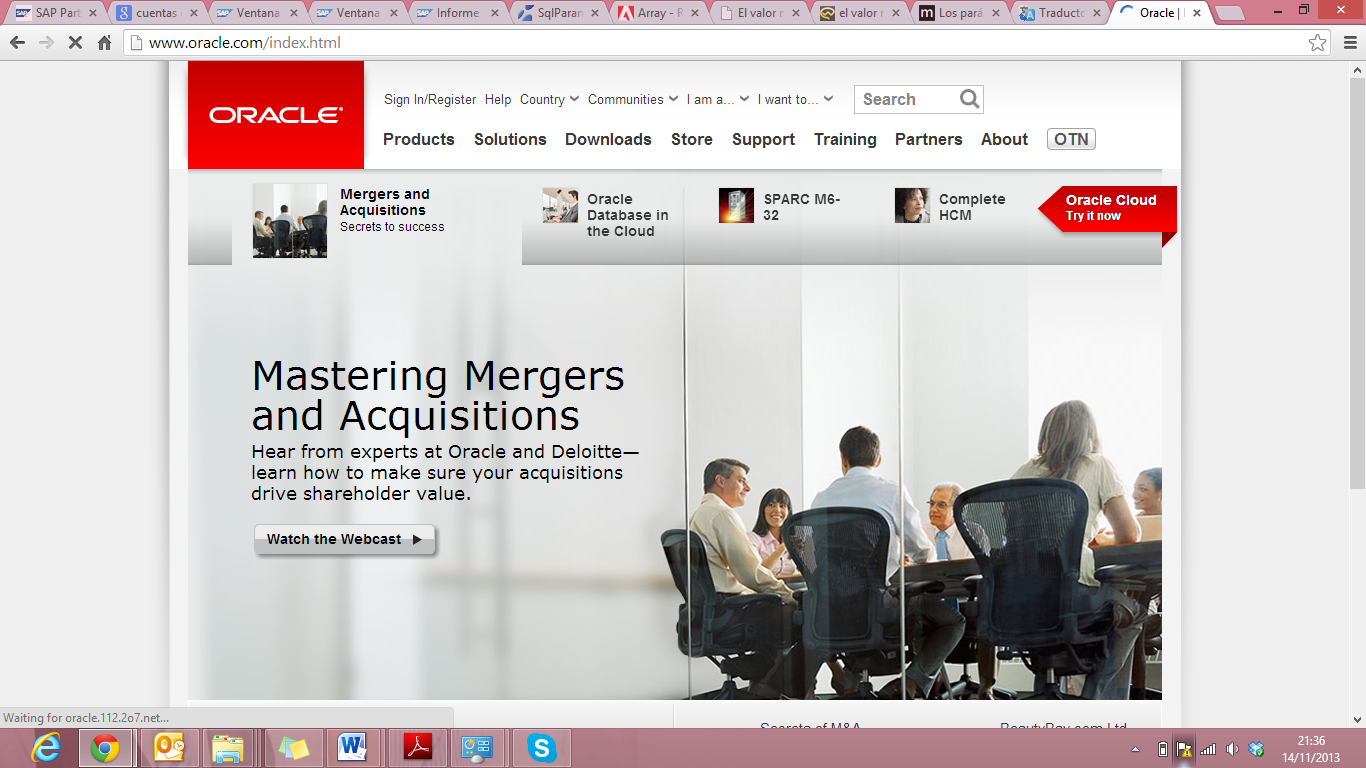 Consejo Nacional Electoral
Cooperativa Jardín Azuayo
Superintendencia de economía popular y solidaria
Servientrega Ecuador S.A
Ecuador Telecom S.A
CLIENTES
ORGANIGRAMA ESTRUCTURAL
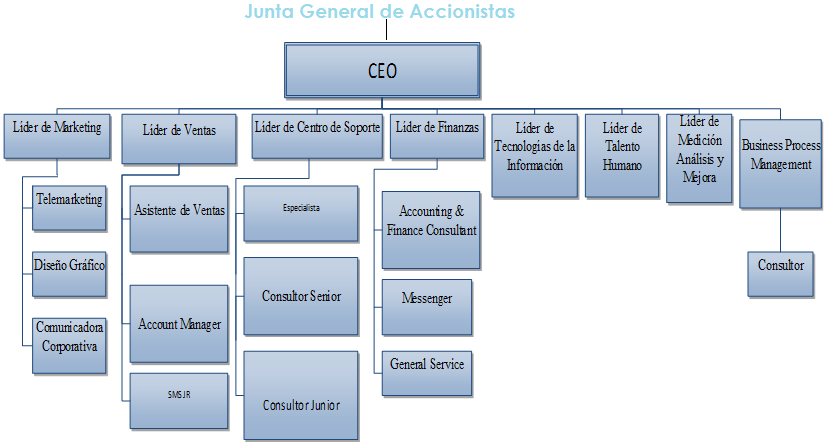 MAPA DE PROCESOS
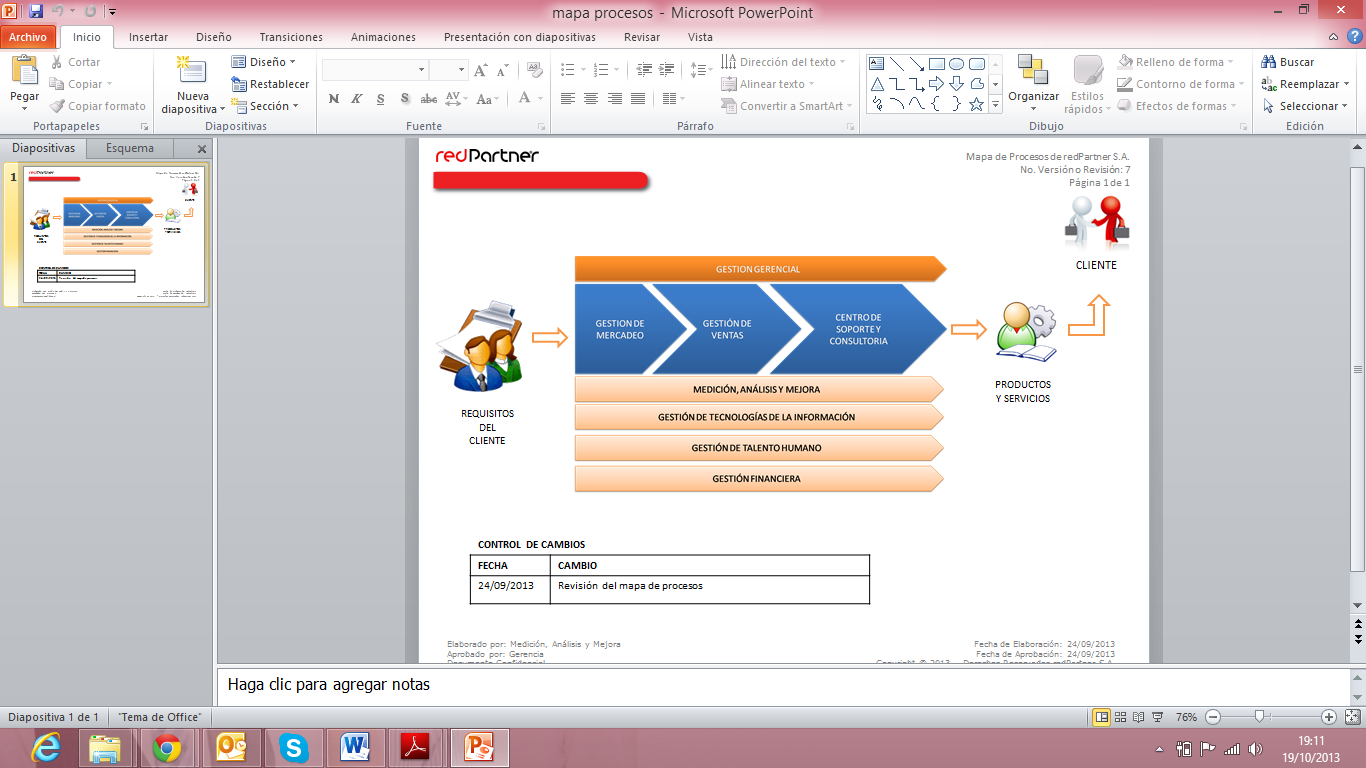 BASE LEGAL
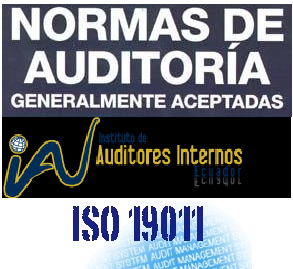 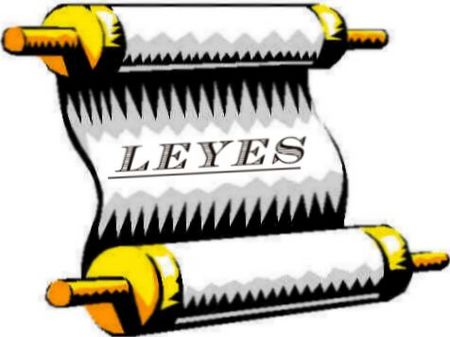 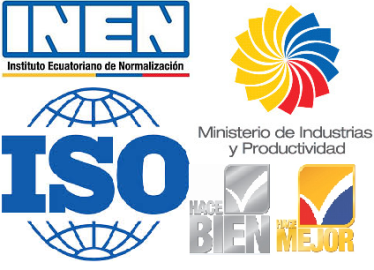 NAGAS
Norma ISO 19011
Ley Sistema Ecuatoriano de la Calidad
Hacer Bien y Hacer Mejor
Norma ISO 9000:2005
Norma ISO 9001:2008
Constitución de la República  del Ecuador.
Código tributario
Código de Comercio
Ley de Seguridad Social
Ley del consumidor
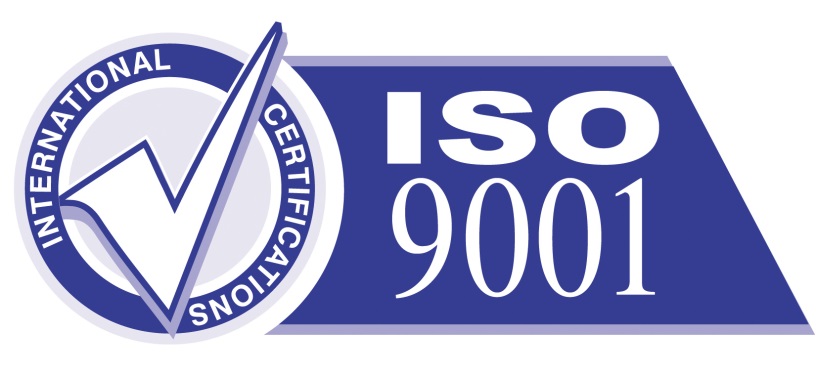 Sistema de gestión de la calidad
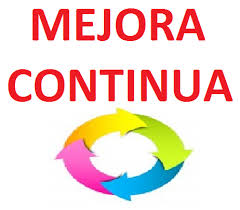 Sistema de gestión de la calidad
Metodología para la Auditoría del Sistema de Gestión de la Calidad
Oportunidades de Mejora
Grado de cumplimiento de los requisitos
Auditoría de gestión de calidad
Hallazgos de Auditoría
SGC
Eficiencia
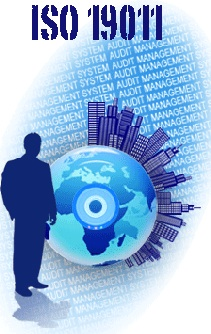 Fases de Auditoría
Clasificación
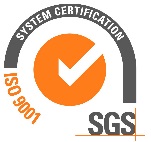 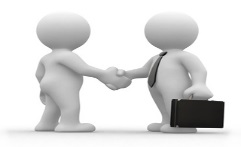 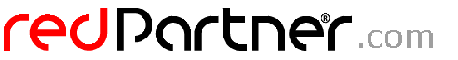 ANÁLISIS SITUACIONAL
Análisis Interno
Gestión Financiera
Gestión de Talento Humano
Gestión de Tecnologías de la Información
APLICACIÓN PRÁCTICA
Incio
Incio
Objetivos
Alcance
Recursos
Responsabilidades
Competencias
Procedimientos
Objetivos
Alcance
Recursos
Responsabilidades
Competencias
Planeación y Programación
Planeación y Programación
Preparación de Actividades de Auditoria
Preparación de Actividades de Auditoria
Papeles de Trabajo
Papeles de Trabajo
Plan de Auditoría
Ejecución de la Auditoria
Ejecución de la Auditoria
Listas de verificación
Listas de verificación
Programa Reunión de Apertura
Programa de Auditoria por proceso
No conformidades
no
si
Problema u oportunidades de mejora
SACP
Seguimiento de ACM
Plan de Acción
Informe de Auditoría
Comunicación de Resultados
GESTIÓN FINANCIERA
Requisitos
Observaciones
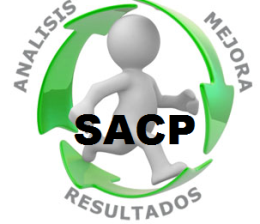 GESTIÓN DE TALENTO HUMANO
Requisitos
Observaciones
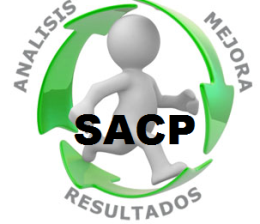 [Speaker Notes: 5.5.1]
GESTIÓN DE TECNOLOGÍAS DE LA INFORMACIÓN
Requisitos
Observaciones
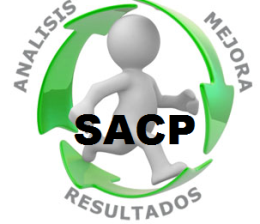 CONCLUSIONES Y RECOMENDACIONES
CONCLUSIONES
RECOMENDACIONES
Alianzas estratégicas y además tiene un alto compromiso con la sociedad.


La implementación de la ISO 9001:2008, le ha traído beneficios, permitiendo diseñar sus procesos.


Se identificaron ciertas oportunidades de mejora provenientes de acciones preventivas, inmediatas, correctivas y de mejora.

Todavía existen procesos por definirse o elaborarse.
Analizar la posibilidad de seguir ampliándose en el mercado con alianzas estratégicas.

Mantener la certificación.



Dar cumplimiento a los planes de acción propuestos para cada una de las oportunidades de mejora identificadas.

Actualizar el mapa de procesos.
CONCLUSIONES
RECOMENDACIONES
No se cuenta con un manual de auditoria.


No existe un área de contabilidad.


No existe un Plan Operativo

No se realizan reuniones periódicas entre gerencia y los líderes de área.

La gerencia general no dispone del tiempo suficiente para el SGC
Elaborar un manual de procedimiento de auditoría, considerando las normas ISO 19011:2011.

Realizar un análisis del costo – beneficio.

Elaborar un Plan Operativo.

Política para mantener reuniones periódicas con la gerencia y los líderes de cada área.

Delegar la responsabilidad a MAM.
GRACIAS